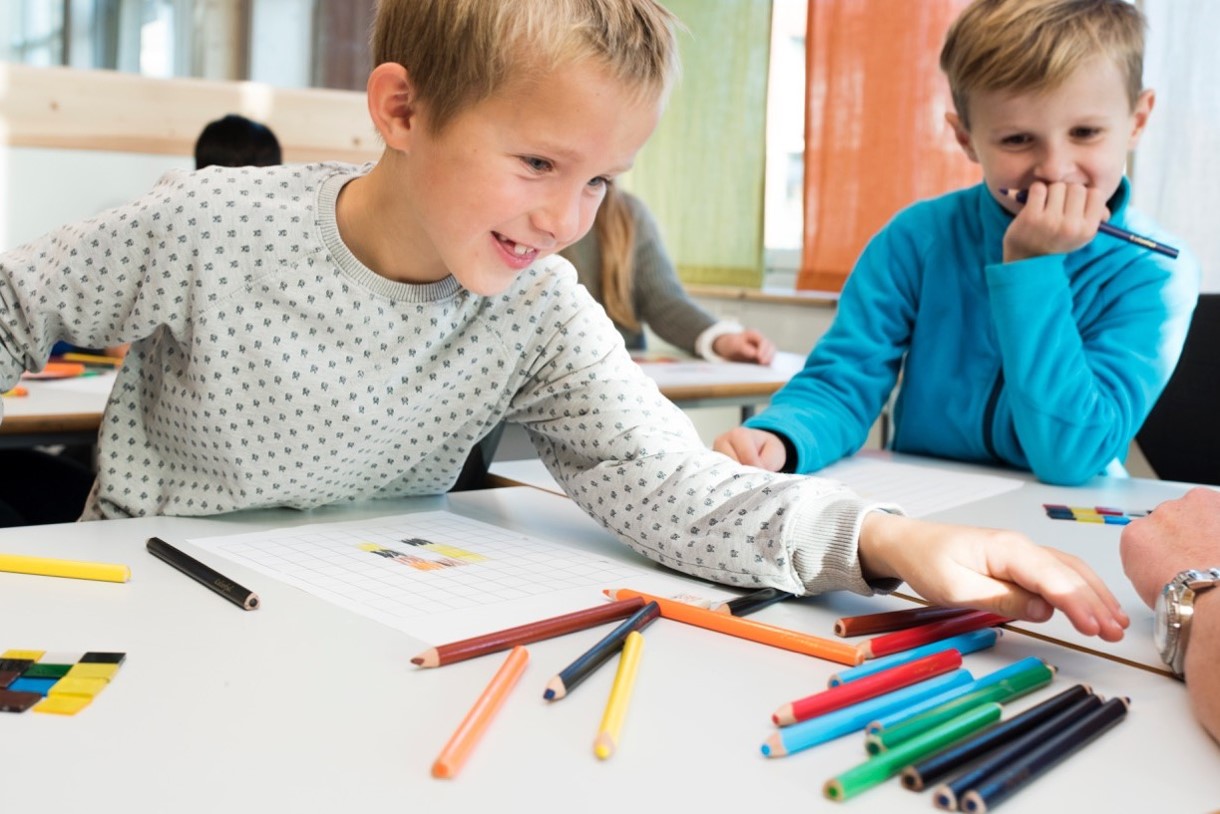 Modul 2  Utvikle elevenes strategier i arbeid med tall
Oppfølging av vurdering
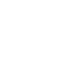 Click to edit Master title style
Utarbeidet i samarbeid med Statped
Mål
Målet med modulen er å kunnskap om og erfaringer med hvordan klassesamtaler kan bidra til å utvikle elevenes strategier.  

I denne modulen skal dere forberede og lede en klassediskusjon med utgangspunkt i en oppgavestreng. Matematikken i modulen er distributiv egenskap ved multiplikasjon.
Tidsplan for denne modulen
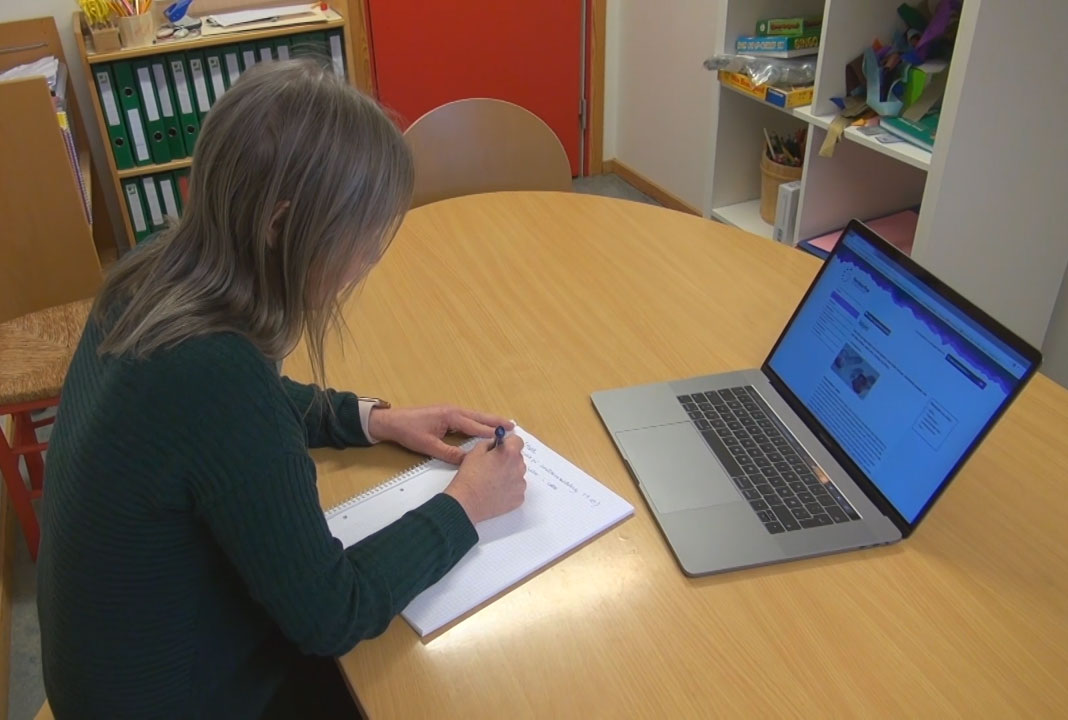 A – Forarbeid20 minutter
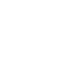 Individuelt arbeid
Les artikkelen Oppgavestrenger i arbeid med tallforståelse fram til «Oppgavestrenger i undervisningen» side 6. 
Marker deler som du finner spesielt viktige, relevante eller interessante.

Ta notatene med til B – Samarbeid.
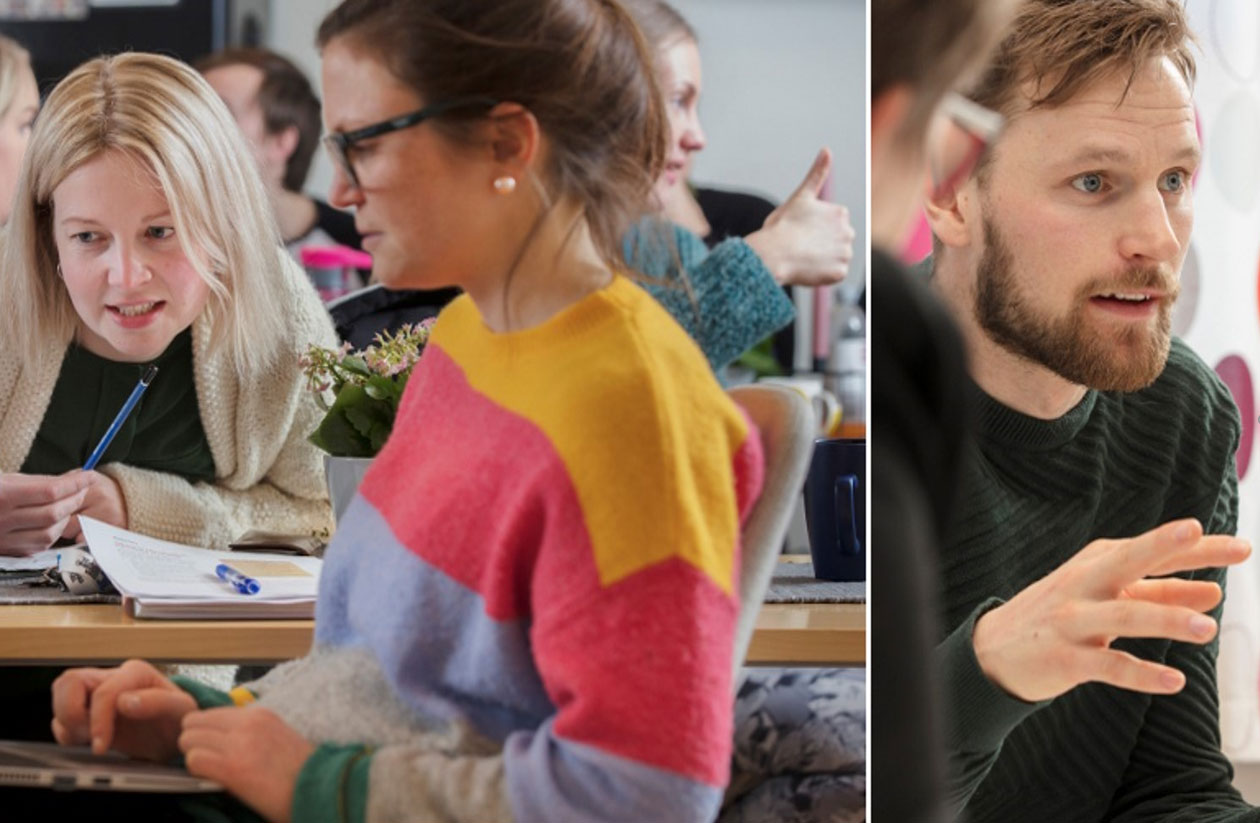 B – Samarbeid120 minutter
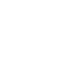 Tidsplan for denne økta
Oppsummere A - Forarbeid
30 minutter
Oppsummering av forarbeidet
Individuelt (5 minutter)
Se over notatene dine og gjør deg klar til gruppediskusjon.

Gruppediskusjon (15 minutter)
Gå sammen i grupper på tre–fire personer.
Del refleksjoner fra forarbeidet.

Velg to momenter dele vil dele i plenum.
 
Plenum (10 minutter) 
Del momentene gruppene har valgt.
Se film og drøfte observasjon
15 minutter
Filmen Snille tall
I filmen diskuteres bruken av Snille tall som en strategi innen multiplikasjon. 
Se filmen og identifiser deler i filmen der strategien diskuteres. Hva menes med snille tall? Hva går strategien ut på? 


[lenke] til filmen
Representasjoner
Strategien i filmen Snille tall bygger på avrunding og bruk av den distributive egenskapen ved multiplikasjon. 

Noen av erfaringene fra filmen er omtalt i artikkelen Oppgavestrenger i arbeid med tallforståelse, side 8-9.
 
Drøft hvordan representasjonene som brukes i filmen (og i artikkelen) kan støtte elevenes tenking og bidra til større forståelse?
Case – Bruk av «snille tall» i multiplikasjon
30 minutter
Case – Bruk av «snille tall» i multiplikasjon
Etter at filmingen var ferdig presenterte læreren regnestykket 99 · 11 på tavla og utfordret elevene til å svare. Læreren var først og fremst interessert i å få fram elevenes tanker og resonnement.  Det vil være en indikasjon på om de har forstått strategien oppgavestrengen legger opp til.
 
Les casen Bruk av «snille tall» i multiplikasjon.
Diskuter følgende spørsmål:
Hvilke typer spørsmål stiller læreren i samtalen og eventuelt hvilke andre grep hun gjør for å få frem elevers resonnement?
Hvilket av de tre foreslåtte elevsvarene er riktig og hvorfor?
Hvordan ville dere ha fortsatt denne samtalen og hvilke representasjoner ville dere tatt i bruk for å styrke elevenes forståelse av strategien oppgavestrengen la opp til?
Planlegge utprøving
45 minutter
Planlegge utprøving
Gå sammen i grupper og planlegg ei undervisningsøkt med oppgavestrengen Snille tall. Bruk Undervisningsnotat Snille tall. [word]
Strategien oppgavestrengen legger opp til, bygger på den distributive egenskapen ved multiplikasjon, å dele den ene eller begge faktorene i flere ledd.  
Sørg for at det blir god tid til å diskutere punktene Hvilke representasjoner som kan være gode å bruke? og God strategi? 

Alle deltakerne noterer det dere blir enige om i Undervisningsnotat Snille tall.
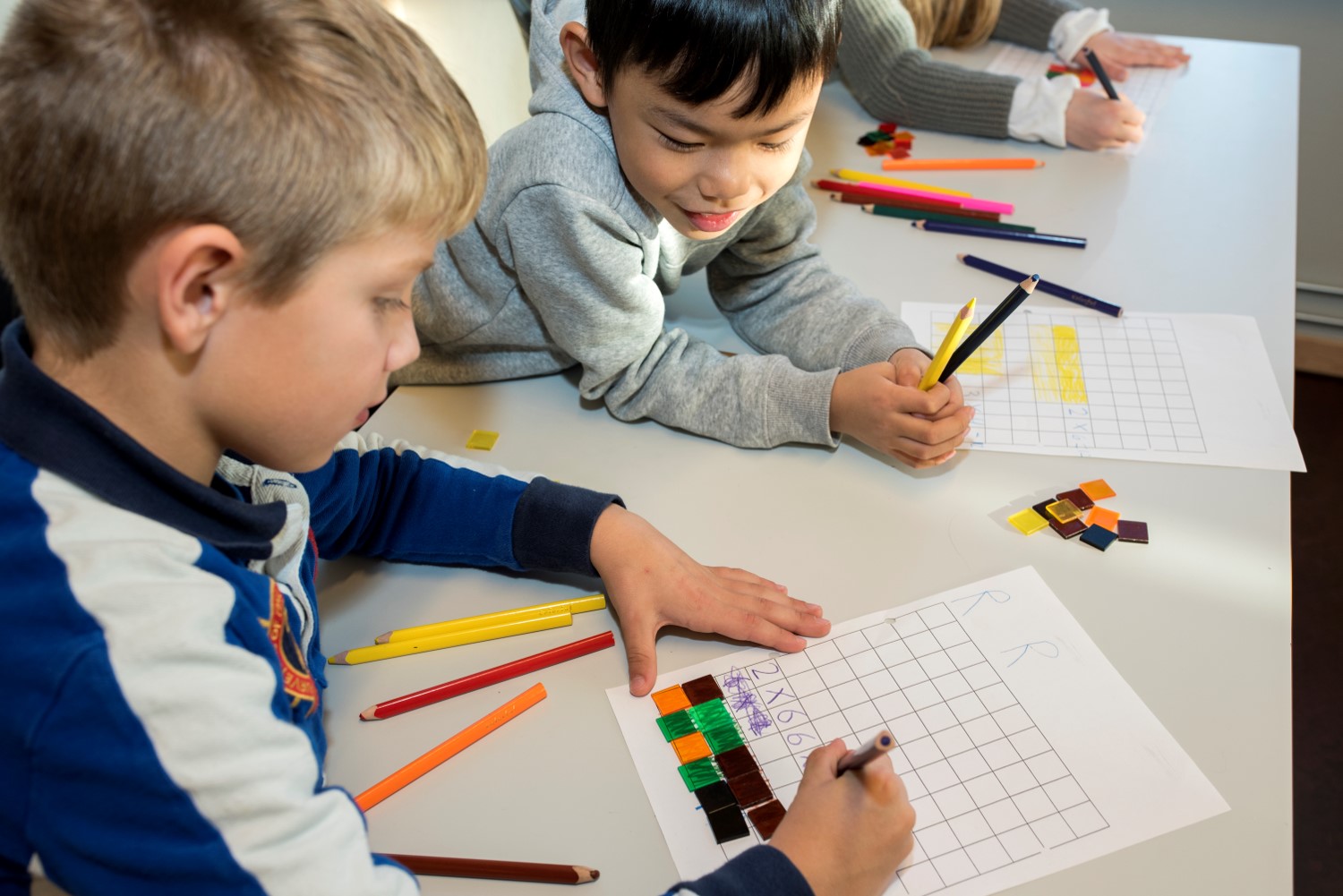 C – Utprøving ca 30 minutter
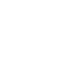 Gjennomføre oppgavestrengen Snille tall
Bruk undervisningsnotatet og gjennomfør aktiviteten slik gruppen har planlagt. 
 
Ta bilder av tavlen. 
Noter noen punkter etter gjennomføringen. Tenk spesielt på hvordan dere fikk elevene til å argumentere for når strategien knyttet til distributiv egenskap ved multiplikasjon er nyttig. 
 
Ta med notatet til D – Etterarbeid.
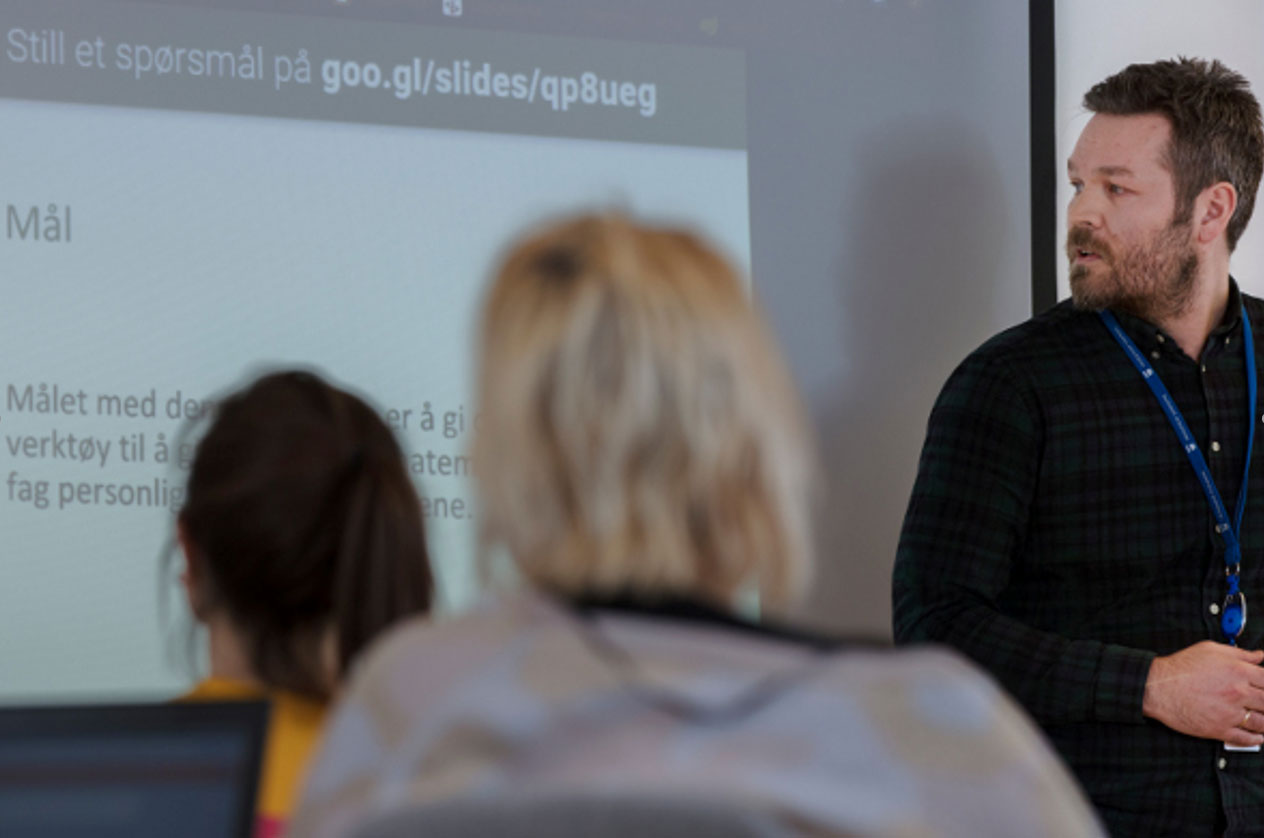 D – Etterarbeid 60 minutter
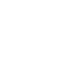 Erfaringsdeling fra utprøving
Del erfaringene fra utprøvingen i planleggingsgruppene. 

Eksempel på spørsmål som kan diskuteres:
Gjennomførte dere aktiviteten slik dere planla? Hva skyldes eventuelle avvik?
Fikk dere diskutert når denne strategien kan være nyttig? Hvilke forslag og begrunnelser kom elevene med?
Ble dere overrasket over noen av elevenes deltakelse i aktiviteten, sammenlignet med hva de ellers bidrar med?
Hvordan ble ulike representasjoner brukt for å støtte argumentasjonen?
Hva vil dere endre om dere skal gjennomføre denne oppgavestrengen med en annen elevgruppe?
 
Velg to momenter som dere deler med resten av kollegiet.
Oppfølging av arbeidet
Diskuter i grupper eller plenum:
Hvordan kan slike klassesamtaler bidra til å utvikle elevenes strategier i arbeid med tall?
Drøft verdien av målrettede klassesamtaler ut fra erfaringene med arbeidet med modulen.  
Hvordan kan en slik arbeidsmåte være relevant med tanke på elever som presterer lavt i matematikk?    
Hva trenger dere av kunnskap og ferdigheter med tanke på denne type klassesamtaler?
 
Bli enige om hva dere vil gjøre videre. Velg en i kollegiet som noterer stikkord.
Anbefalinger til videre arbeid
xxx
Anbefalinger til videre arbeid
Modulen kan gjentas flere ganger, med nye oppgavestrenger eller andre aktiviteter. Flere aktiviteter, filmer og artikler finner dere på matematikksenteret.no/mam [lenke]
Moduler i pakke 4 Meningsfull matematikk.
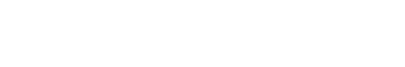 Click to edit Master title style